INTRODUCTION
Major changes in TEAMS
Release 2.8 – June 30, 2016
This recording
Click the small arrow next to “sharing” to open bookmarks.
This recording (2)
These bookmarks allow you to easily move to different topics in the webinar
This recording (3)
To download the power point, click on file name, then click “download file”.  This will allow you to access the entire power point.
INTRODUCTION
Releases
2.8
Critical changes related to WIOA common reporting elements 
Changes related to new staff development rules
Changes related to the BEST Plus 2.0
2.8a
Issues found in the testing phase of 2.8 that could not be resolved prior to the release of 2.8
“Future release”
Items to be addressed in a release during the program year
INTRODUCTION
Timeline of Events
PARTICIPANT PROFILE
Participant Profile
PARTICIPANT PROFILE
Homework
You need to be familiar with the new common data elements and draft required elements for the National Reporting System, found here, also discussed at the Quality Model for Student Success events held across the state in May and June:
http://www-tcall.tamu.edu/twcael/docs/pdf/TexasAssessmentGuide-AppendixI-RequiredDataCollection.pdf
PARTICIPANT PROFILE
Adding a new Participant
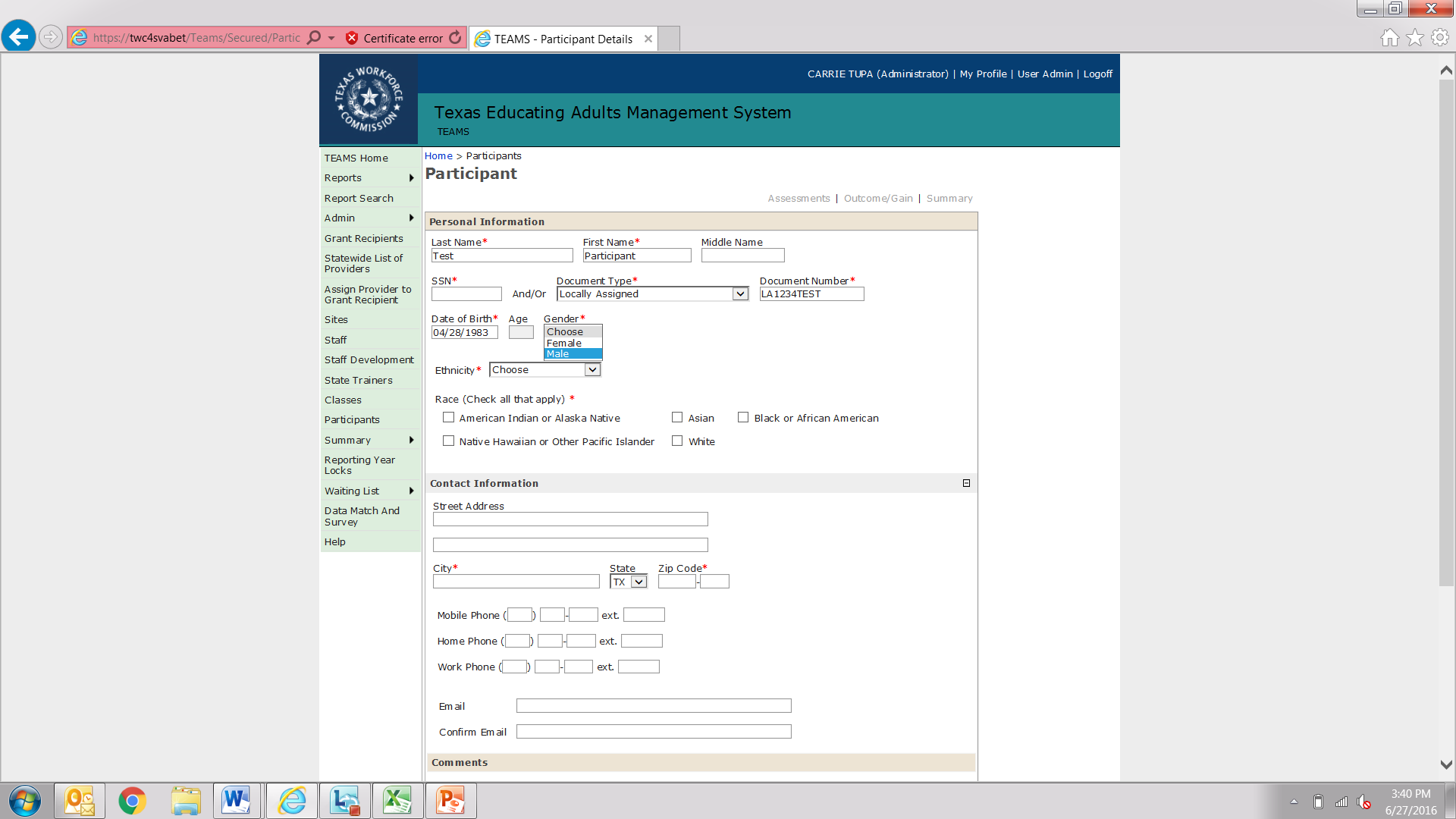 Release 2.8
 No changes

Release 2.8a 
Option for “participant does not identify” under “Gender”
PARTICIPANT PROFILE
Adding/Editing a Participant Profile for PY’15-’16
Release 2.8 – No change except 
Education: Will contain all new options under joint reporting
Employment: Will contain all new options under joint reporting
Release 2.8a – No change
PARTICIPANT PROFILE
Adding/Editing a participant profile for PY’15-’16 beginning June 30 (Summary)
You won’t be required to enter all the new data for WIOA joint reporting requirements under the NRS
You will see the new options for fields that are the “same” as those under WIOA joint reporting requirements under the NRS
If you edit a profile, the correct, “mapped” option will already be selected
If you create a new profile, you will need to select the correct, “mapped” option
PARTICIPANT PROFILE
Adding/Editing a participant profile for PY’15-’16 Beginning June 302)
PARTICIPANT PROFILE
Adding/Editing a participant profile for PY’15-’16 beginning June 30 (2)
PARTICIPANT PROFILE
Adding/Editing a participant profile for PY’15-’16 beginning June 30 ((2)2)
These will be the new categories for joint data collection under WIOA
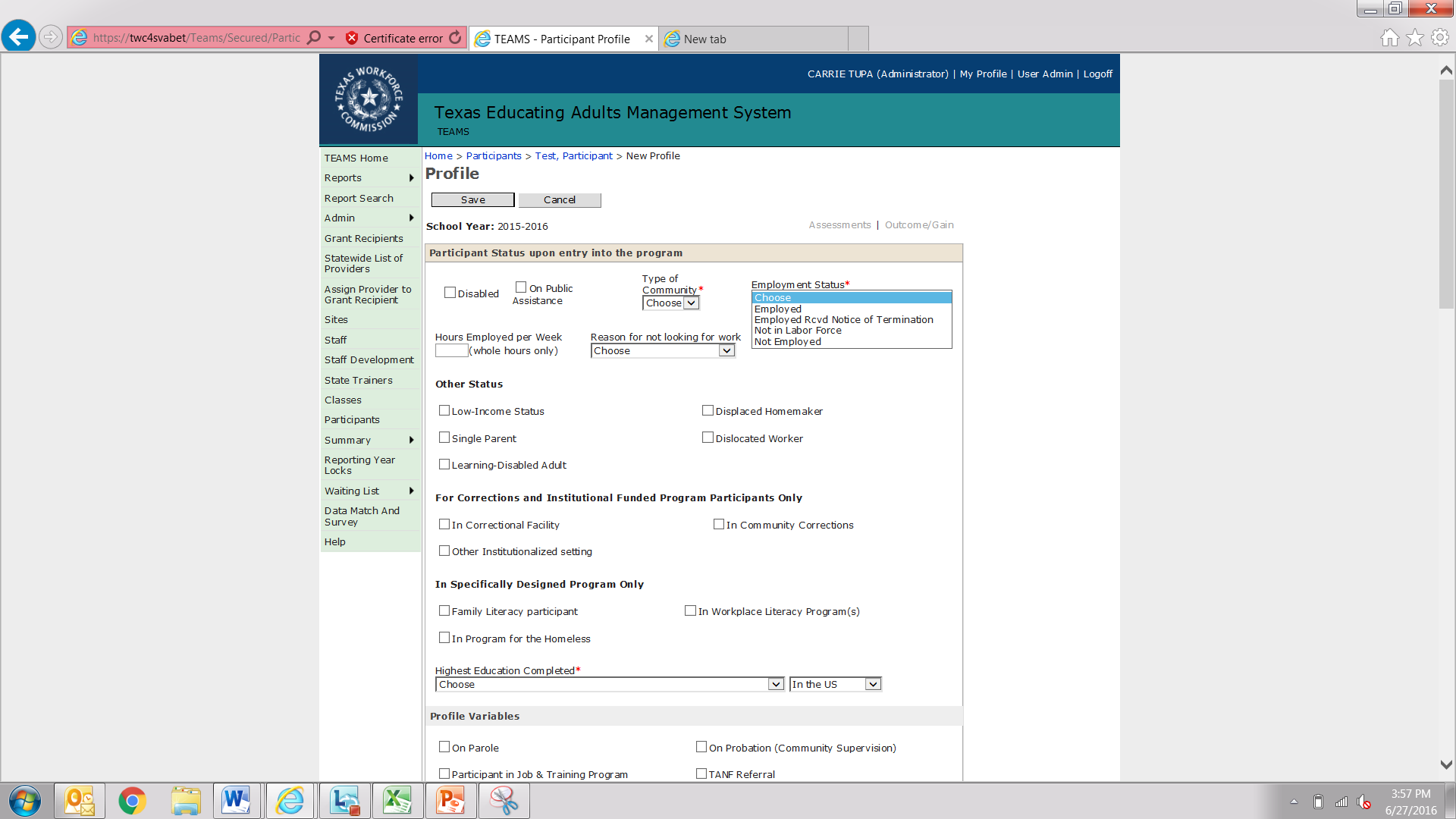 PARTICIPANT PROFILE
“Mapped” options for Employment
PARTICIPANT PROFILE
Adding/Editing a participant profile for PY’15-’16 beginning June 30 ((3)2)
These will be the new categories for joint data collection under WIOA
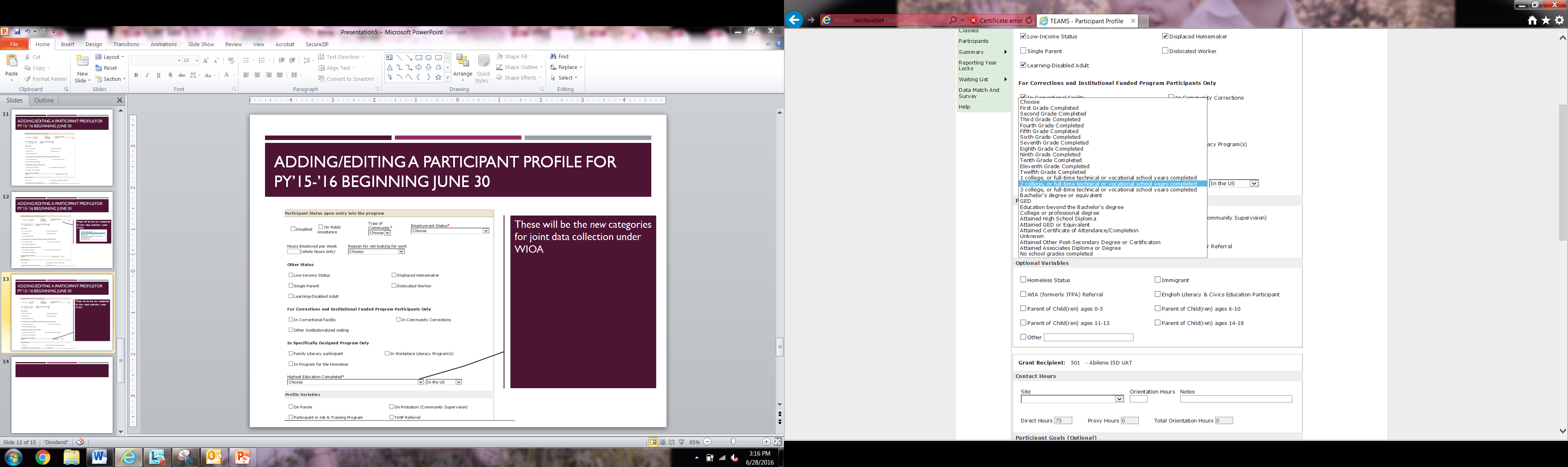 “Mapped” Options for Highest Education Completed
PARTICIPANT PROFILE
Adding/Editing a participant profile for PY’15-’16 beginning June 30 (Review)
You won’t be required to enter all the new data for WIOA joint reporting requirements under the NRS
You will see the new options for fields that are the “same” as those under WIOA joint reporting requirements under the NRS
If you edit a profile, the correct, “mapped” option will already be selected
If you create a new profile, you will need to select the correct, “mapped” option
PARTICIPANT PROFILE
Adding A Participant Profile for PY’16-’17 for an existing Participant (Summary)
The “new year” is not open until July 1, thus you cannot add a new participant profile until July 1 or later (even though the new version of TEAMS is deployed)
You will see all the new data fields and options required under WIOA joint reporting under the NRS
Review requirements here:
http://www-tcall.tamu.edu/twcael/docs/pdf/TexasAssessmentGuide-AppendixI-RequiredDataCollection.pdf
You will also see the new “carry-forward” feature in action that carries participant data forward 
Data should always be representative of the participant characteristics at program entry.  These do not change from year-to-year unless the participant exits.
PARTICIPANT PROFILE
Adding A Participant Profile for PY’16-’17 for an existing Participant
All mapped fields will be auto-filled based on data entered for the previous program year
You will need to enter all new required fields/data
Verify previous status, and if previous status was no, update to “participant did not disclose” if the participant did not disclose this information.
PARTICIPANT PROFILE
Additional Mapped Data fields (that will auto-fill)
Unless indicated, a check box will auto-select “Yes”, an unchecked box will auto-select “No”;  if “participant did not disclose” is a new option, you will need to verify status with participant
Disabled 
Learning-Disabled Adult
Employment status (will map to new correct selection option)
Reasons not looking for work
Type of community
Highest education completed (will map to new correct selection option)
In the US/Outside the US 
On Public Assistance
Expanded eligibility for TANF
Homeless status (currently labeled “Homeless”)
Low Income Status
Immigrant
Displaced homemaker
Single parent (exists as “single head of household”)
Dislocated worker
Parents of child(ren) ages 0-5
Parents of child(ren) ages 6-10
Parents of child(ren) ages 11-13
Parents of child(ren) ages 14-18
In correctional facility
In community corrections
Other institutionalized setting 
Family literacy participant (currently labeled “Fam Lit Non Even Start Participant”)
In workplace literacy program
On parole
On probation
Participant in job & tng pgm
One-stop center referral
TANF referral
Other (if text exists, text will be carried forward)
PARTICIPANT PROFILE
All Fields are Required (Unless indicated otherwise)
PARTICIPANT PROFILE
Why are Fields required?
Movement from “check boxes” to yes/no (or did not disclose) option
New WIOA joint reporting elements are required under WIOA, and it’s critical that this data be verified at intake
We can’t “segment” this data at this time to allow you to partially save (run the risk of data not being completed)
PARTICIPANT PROFILE
Equal Opportunity Information
“Category of Disability” will be grayed out if you select “no” or “participant did not disclose”
PARTICIPANT PROFILE
Veteran Characteristics
Date of separation will be grayed out unless “Yes” is selected for veteran status.
PARTICIPANT PROFILE
Employment and Education information
PARTICIPANT PROFILE
Migrant and Seasonal Farmworker characteristics, Public Assistance Information and Additional Youth Characteristics
PARTICIPANT PROFILE
Additional Reportable Characteristics
PARTICIPANT PROFILE
For Corrections and Institutional Funded Program Participants Only
TEAMS 2.8 has several issues which will be corrected in version 2.8a
Family Literacy participant, In Workplace Literacy Program(s), and Participant in job training program should not be in this category
These will be added to a “new” category, Special Program Type, below this section in 2.8a
“Participant did not disclose” is not an answer choice for these options
These are not fields participants disclose; you indicate, yes or no, if participants are participating in these programs
PARTICIPANT PROFILE
For Corrections and Institutional Funded Program Participants Only (3)
These will be moved to a new category in 2.8a
PARTICIPANT PROFILE
For Corrections and Institutional Funded Program Participants Only (4)
“Participant did not disclose” will not be an answer choice in 2.8a
If you select this option, it will be changed to “no”
PARTICIPANT PROFILE
Referral Type
“Participant did not disclose” will not be an answer choice in 2.8a
If you select this option, it will be changed to “no”
PARTICIPANT PROFILE
Participant Goals and achievements (No Change, Do not get carried forward)
PARTICIPANT PROFILE
Exclusionary Reasons
Get updated when a participant exits
We will know more about this when the final regs are released
Not a mandatory field
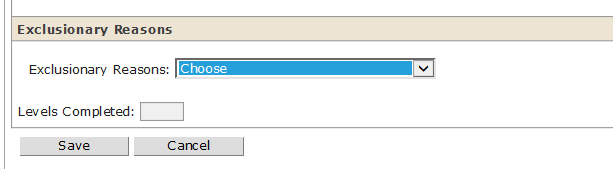 STAFF QUALIFICATIONS AND DEVELOPMENT
Staff Qualifications and Development
STAFF QUALIFICATIONS AND DEVELOPMENT
Staff Qualifications And Development (Summary)
Policy Concept released for public comment in November, 2015
Proposed Rules approved on April 5 and released for public comment on April 23 
View them here: http://www.twc.state.tx.us/files/twc/chapter-805-040516-9am-twc.docx
Final rules on Commission agenda this week
Forthcoming AEL letter will outline various positions described in Rules
STAFF QUALIFICATIONS AND DEVELOPMENT
Staff Qualifications And Development (Summary, Cont’d)
New rules aren’t in effect until PY’16-’17, so TEAMS will “look” for staff having met the old qualifications under their old position
Programs with staff who haven’t met staff qualification requirements will still need to submit an exemption request as they historically have, and TEAMS will prevent them from being added to employment until an exemption is approved
STAFF QUALIFICATIONS AND DEVELOPMENT
Ending Staff Employment
Staff employment should, in general, be ended each program year to avoid challenges with staff development, requirements, etc in TEAMS
All staff employment must be ended this year as that “position” no longer exists in Adult Ed
There is no mapping of old positions to new positions
STAFF QUALIFICATIONS AND DEVELOPMENT
Ending Staff Employment (2)
Staff employment should, in general, be ended each program year to avoid challenges with staff development, requirements, etc in TEAMS
All staff employment must be ended this year as that “position” no longer exists in Adult Ed
There is no mapping of old positions to new positions
Staff cannot be rolled 
over this year!
STAFF QUALIFICATIONS AND DEVELOPMENT
Adding employment - Qualifications
Staff qualifications are different under the new rules
Teaching certification level is still required to be collected because we report this information to the feds, however, this information does not affect staff development requirements in any way
Years of Experience in Adult Ed in Texas, Years of Teaching Experience in Adult Ed in Texas and Minimum College credit hours in Adult Education are no longer data-entry points
STAFF QUALIFICATIONS AND DEVELOPMENT
Qualifications – new and Old
Old Staff Qualification Entry Screen
New Staff Qualification Entry Screen
STAFF QUALIFICATIONS AND DEVELOPMENT
Staff Qualifications – New Data Entry Points
This is any teaching certification (not just Texas)
STAFF QUALIFICATIONS AND DEVELOPMENT
Staff Qualifications – New Data Entry Points (2)
This Credit-Hour Coursework in the content area the individual teaches (example: Math, Reading, English Language Acquisition)
Label will be modified for clarification in future release
STAFF QUALIFICATIONS AND DEVELOPMENT
Staff Employment: Titles
Administrative, Secretarial or Other Clerical Staff 
Data Entry Staff 
Director 
Instructional Aide 
Literacy Instructor 
Student Support/Service Staff 
Supervisor or Coordinator  
Test Proctor (“Tester”)
Trainer 
Janitorial or Maintenance Staff 
Workforce Training Instructor Substitute
STAFF QUALIFICATIONS AND DEVELOPMENT
Staff Employment: Titles (3)
Administrative, Secretarial or Other Clerical Staff 
Data Entry Staff 
Director 
Instructional Aide 
Literacy Instructor 
Student Support/Service Staff 
Supervisor or Coordinator  
Test Proctor (“Tester”)
Trainer 
Janitorial or Maintenance Staff 
Workforce Training Instructor Substitute
Review the rules and forthcoming AEL letter for definitions!
STAFF QUALIFICATIONS AND DEVELOPMENT
Staff Employment: Titles (2)
Administrative, Secretarial or Other Clerical Staff 
Data Entry Staff 
Director 
Instructional Aide 
Literacy Instructor 
Student Support/Service Staff 
Supervisor or Coordinator  
Test Proctor (“Tester”)
Trainer 
Janitorial or Maintenance Staff 
Workforce Training Instructor 
Substitute
 This will be most of your “teachers”
STAFF QUALIFICATIONS AND DEVELOPMENT
Staff Development: Reports
These will be updated to the correct information in a future release
BEST Plus 2.0
Best Plus 2.0
BEST Plus 2.0
Best Plus 2.0 (Summary)
Current BEST Plus is can no longer be used beginning July 1
A participant cannot be baseline tested on the current BEST Plus and progress tested on the BEST Plus 2.0
Adding a new BEST Plus 2.0 score will have the same function as giving a new baseline BEST Plus
You can combine the Best Literacy with the BEST Plus 2.0 as you have previously with the current BEST Plus test
ACTIVITY CODES
Activity codes
ACTIVITY CODES
Activity code changes related to Changes in the IET-EL Civics Program
EL Civics will have two activity codes:
IET (EL Civics) (for activities using Integrated EL Civics funding, section 243)
EL Civics (AEFLA) (for activities using AEFLA funding, section 231)
TRAINING HOURS
TRAINING HOURS
TRAINING HOURS
Training Hours (Summary)
Training, when a part of an approved Integrated Education and Training program, is an allowable service
Training hours do not count towards a participants direct contact hours* and must be tracked separately
When setting up an IET class in TEAMS, select “IET” or “Integrated ELC” (for an IET – EL Civics Class) for class type
For all participants in this class type, you will be given the option to track D, Direct Hours or T, Training Hours
TRAINING HOURS
Training Hours (2)
When setting up a class that will have a training component, select “IET” or “Integrated ELC” under coursework
TRAINING HOURS
Training Hours (3)
You will have the option to track D, direct hours and T, training hours,
TRAINING HOURS
Training Hours (4)
Review previously issued requirements
AEL 02-16 available here: http://www.twc.state.tx.us/files/partners/ael-02-16-twc.pdf
Webinars available here: http://www-tcall.tamu.edu/twcael/wioa.htm
PLANNED GAP
Planned Gap in Service
PLANNED GAP
Planned Gap in Service (summary)
A “planned gap” in service is a participant break for longer than 90 days that would normally trigger an exit
Allows you to avoid placing an individual into the denominator for exit-based measures
Allows you to monitor participant activities and retention
PLANNED GAP
Planned Gap in SERVICE (2)
Add a gap on the participant summary screen
PLANNED GAP
Planned Gap in Service (4)
-Gaps must be longer than 90 days (the time in which a participant is considered an “exiter”)

-At this time, gaps cannot cross program years (gaps in the summer are considered “planned” by TWC staff
REPORTS
Reports
REPORTS
Reports (2)
Over the next year, there will be many report changes in TEAMS as we incorporate changes related to the WIOA regulations and accountability model
The following changes will be seen immediately
Limited filtering options 
This will be remediated early in the program year as we build filtering options for the new profile variables
Combined IV/IVB and Performance Report 
We have severed the ties with the system that generates the targets in these reports, resulting in severe system instability and errors when you run these reports
We are analyzing necessary changes to be able to have these or similar reports (which are built on the WIOA requirements) which run accurately based on the new accountability model
Questions?
https://www.surveymonkey.com/r/TEAMS28